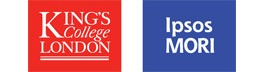 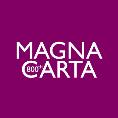 Magna Carta International Public Opinion


Research study conducted for 
Magna Carta 800th Anniversary Committee

Results for Mexico

Survey of c.17,000 adults across 23 countries
Fieldwork: January 2015
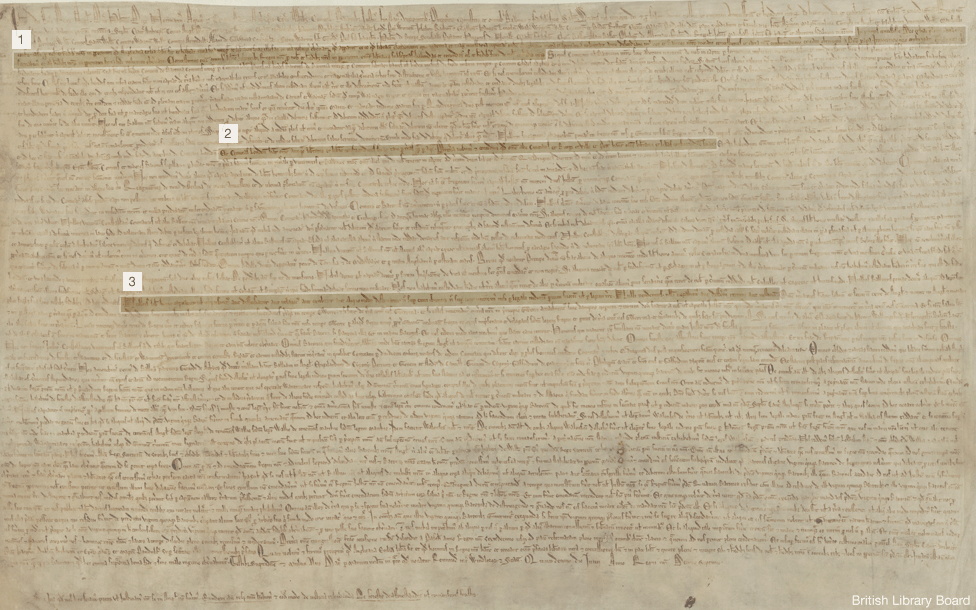 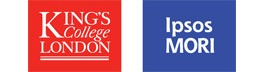 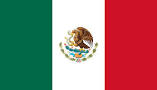 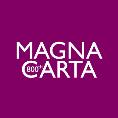 Magna Carta International Survey:Results for Mexico
The Magna Carta 800th Survey is based on an international survey covering adults living in 23 countries
In each country between 500 and 1,000 adults (aged between 16 and 64 years) were surveyed online and the results are weighted to the primary consumer profile in each country
In Mexico, 500 adults were interviewed
Questions 1 and 2 were asked in all 23 countries. Question 3 was asked in all countries except China
The “average” score is the mean across all countries surveyed, giving equal weight to each country
In total, 17,061 interviews were carried out across all countries
Fieldwork was conducted 6th – 20th January 2015 by Ipsos MORI on behalf of the Magna Carta 800th Anniversary Commemoration Committee
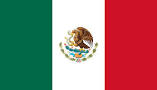 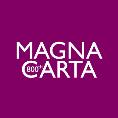 Q1 Awareness of Magna Carta
Q) 	“Here is a list of some historical documents. Which, if any, of these 	have you heard of before taking part in this survey?”
International average
% who say they have heard of
US Declaration of Independence (1776)
58%
56%
UN Declaration of Human Rights (1948)
Magna Carta (1215)
39%
Commonwealth Charter (2013)
17%
This never happened!
International Declaration of Democracy (1910)
14%
The Plan of Iguala (1821)
Agrarian Land Reform (1910-1920)
Morelos’ Sentimientos de la Nacion (1813)
Federal Code of Electoral Institutions and Procedures (1990)
Base: 500 Mexican adults (16-64 years) 6th – 20th Jan 2015
Source: Ipsos MORI / MC800th
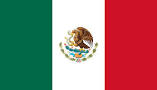 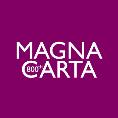 Q1 Awareness of Magna Carta:Ranked by Country
% who say they have heard of Magna Carta
Great Britain
United States
Hungary
Italy
Spain
Australia
Turkey
Mexico
Argentina
Germany
Canada
Average
Sweden
Brazil
Romania
Belgium
Japan
India
Russia
South Africa
South Korea
China
Poland
France
Base: 17,061 International adults (16-64 years) across 23 countries, 6th-20th Jan 2015
Source: Ipsos MORI / MC800th
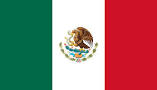 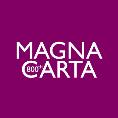 Q2 Rights Magna Carta Helped Guarantee (base: all adults)
Q) 	“Magna Carta was agreed in 1215 by King John of England and his Barons. From 		what you know or have heard, which of these rights do you think Magna Carta helped 	to guarantee?”
International average
%
19%
Basic human rights
16%
The rule of law
11%
Democracy
10%
Freedom of speech
10%
Freedom of religion
9%
An Independent judiciary
8%
Freedom from arbitrary arrest
8%
Trial by jury
8%
The right to vote
5%
Equal rights for women
53%
Don’t know / none of these
Base: 500 Mexican adults (16-64 years) 6th – 20th Jan 2015
Source: Ipsos MORI / MC800th
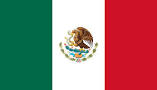 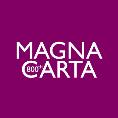 Q2 Rights Magna Carta Helped Guarantee (base: those aware of Magna Carta)
Q) 	“Magna Carta was agreed in 1215 by King John of England and his Barons. From 		what you know or have heard, which of these rights do you think Magna Carta helped 	to guarantee?”
International average
%
Basic human rights
28%
26%
The rule of law
15%
Democracy
11%
Freedom of speech
Freedom of religion
13%
An Independent Judiciary
13%
15%
Freedom from arbitrary arrest
Trial by jury
12%
The right to vote
8%
Equal rights for women
4%
35%
Don’t know / none of these
Source: Ipsos MORI / MC800th
Base: 251 Mexican adults who have heard of Magna Carta, 6th – 20th Jan 2015
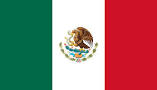 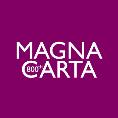 Q3 Rights Under Threat in Mexico Today
Q) 	“Thinking about Mexico, which three or four, if any, of these rights do 	you feel are most under threat today?”
International average
%
43%
Freedom of speech
35%
Basic Human Rights
32%
Democracy
An independent judiciary
29%
Rule of Law
22%
Freedom of Religion
18%
17%
Equal rights for women
14%
Freedom from Arbitrary Arrest
8%
Trial By Jury
8%
The Right to Vote
3%
Other
18%
Don’t know / none of these
Base: 500 Mexican adults (16-64 years) 6th – 20th Jan 2015
Source: Ipsos MORI / MC800th
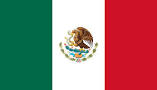 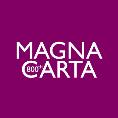 Q1 Awareness of UN Declaration of Human Rights (Ranked by country)
% who say they have heard of UN Declaration of Human Rights
Spain
Sweden
Argentina
Turkey
Romania
Hungary
Italy
Great Britain
Poland
Russia
France
Belgium
Germany
Average
Brazil
Mexico
Australia
Canada
South Korea
China
South Africa
India
United States
Japan
Base: 17,061 adults (16-64 years) across 23 countries, 6th-20th Jan 2015
Source: Ipsos MORI / MC800th
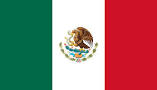 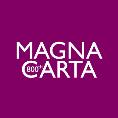 Q1 Awareness of US Declaration of Independence (Ranked by country)
% who say they have heard of US Declaration of Independence
United States
Hungary
Great Britain
Sweden
Spain
Germany
Canada
China
Poland
Italy
France
Australia
Argentina
Average
Belgium
Russia
Romania
South Korea
Turkey
South Africa
Japan
Mexico
Brazil
India
Base: 17,061 adults (16-64 years) across 23 countries, 6th-20th Jan 2015
Source: Ipsos MORI / MC800th
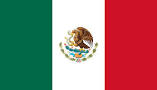 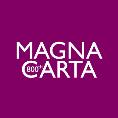 Q1 Awareness of the Commonwealth Charter (Ranked by country)
% who say they have heard of The Commonwealth Charter
South Africa
Italy
India
Poland
France
Germany
Canada
Hungary
Great Britain
Spain
United States
Romania
Average
Turkey
Belgium
China
Australia
Russia
Argentina
South Korea
Brazil
Mexico
Sweden
Japan
Base: 17,061 adults (16-64 years) across 23 countries, 6th-20th Jan 2015
Source: Ipsos MORI / MC800th
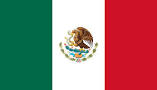 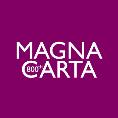 Q1 Awareness of the International Declaration of Democracy (Ranked by country)
% who say they have heard of the International Declaration of Democracy
China
Turkey
Argentina
Sweden
Spain
Hungary
Brazil
India
This never happened!
United States
Romania
South Africa
Russia
Average
Italy
Belgium
South Korea
Mexico
Poland
Germany
Great Britain
Australia
Canada
France
Japan
Base: 17,061 adults (16-64 years) across 23 countries, 6th-20th Jan 2015
Source: Ipsos MORI / MC800th
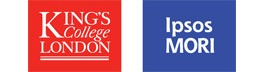 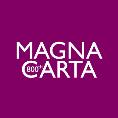 Key to Summary Slides
Q1 – Awareness of documents, by country:
US:	US Declaration of Independence (1776)
UN:	UN Declaration of Human Rights (1948)
MC: Magna Carta (1215)
CC: Commonwealth Charter (1213)
DD: “International Declaration of Democracy” (1910)
Q3 – Rights most under threat, by country:
Speech:	Freedom of speech
Rights:	Basic human rights
Democ:	Democracy
Judicial:	An independent judiciary
Law:		The rule of law
Religion:	Freedom of religion
Women:	Equal rights for women
Arrest:	Freedom from arbitrary arrest
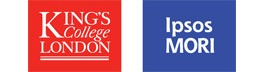 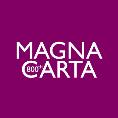 More Information
For more information contact:

Sir Robert Worcester
Chairman, MC800th Committee
sirrobertworcester@magnacarta800th.com	


Mark Gill
Executive Director, MC800th Committee
markgill@magnacarta800th.com